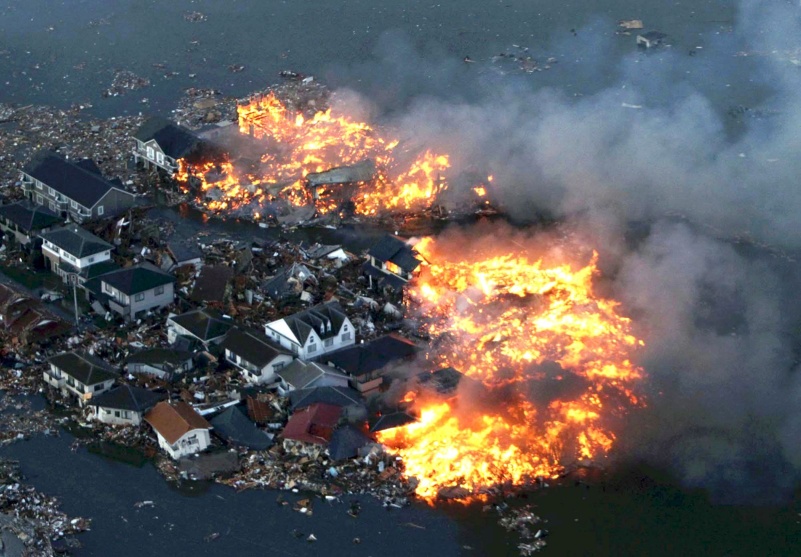 Natural disasters Ukraine
Flood
In Ukraine, Often flooding. They arise as a result of going beyond its limits rivers. Floods occur mainly in Western Ukraine.
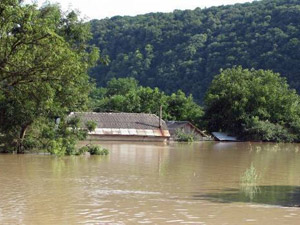 Landslides
Landslides in Ukraine are extremely rare, but there are cases in the 20s century in Central and Western Ukraine.
Winds
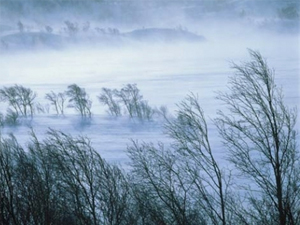 Winds in Ukraine`s most popular natural disaster. They are all in the country.
Twister
Twister is rare, but almost all the inhabitants of the country are occasionally observed.
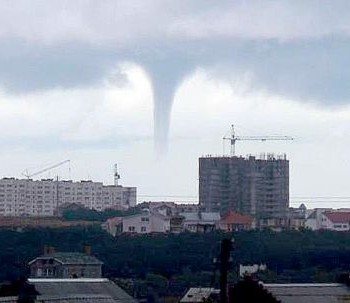 Fire
Fire often causes hot weather that is summer.
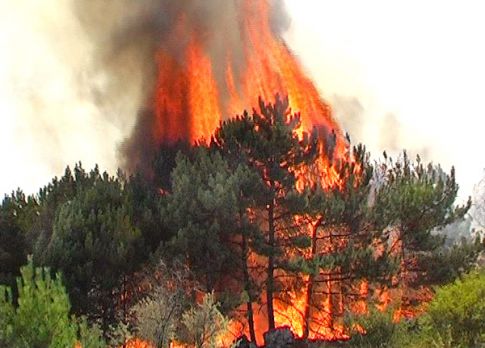 Thank you for your attention!